Školská radaŠkola jako specifická organizace
Řízení institucí
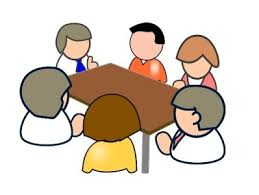 Školská rada
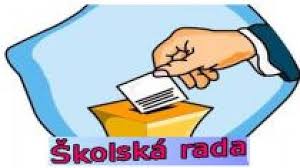 Při ZŠ, SŠ, VOŠ
Zřizuje zřizovatel, stanovuje počet členů a volební řád
Na 3 roky
Členové (ZZ a zletilí žáci, PP, zřizovatel) - třetiny
Ve školách, které nejsou zřízeny státem, krajem, obcí nebo svazkem obcí plní úkoly zřizovatel, ředitel je členem
Schvaluje výroční zprávu, školní řád, stipendijní řád, pravidla pro hodnocení ZŠ a SŠ, projednává návrh rozpočtu, vyjadřuje se k vzdělávacím programům aj. (§ 167 a 168 ŠZ)
Podává návrh na odvolání ředitele, na vyhlášení konkurzu